Jumpstart
Turn in your p. 186 worksheet
 Make a pocket on p. 190. Title it “Specific Heat Practice”
Talk with your lab group to make sure everyone is prepared to share their Sources of Error from the lab –p.188. Someone will be called on randomly!
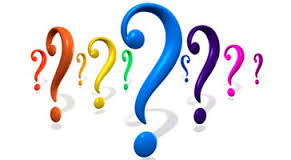 Questions to Help
What is the definition of Specific Heat? Try to put it in your own words
If it takes a lot of energy to heat something up by one degree does it have a high specific heat or low specific heat? If it does not take a lot of energy, does it have a high or low specific heat?
When things heat up are their molecules moving faster or slower? 
If a molecule has high intermolecular forces, would it be easier or harder to speed up the molecules in order to heat it up? (Hint for Q#4)